ENTRETAINMENT'S FACILITIES
IN MURCIA
There are a lot of different recourses for entretaiment in Murcia
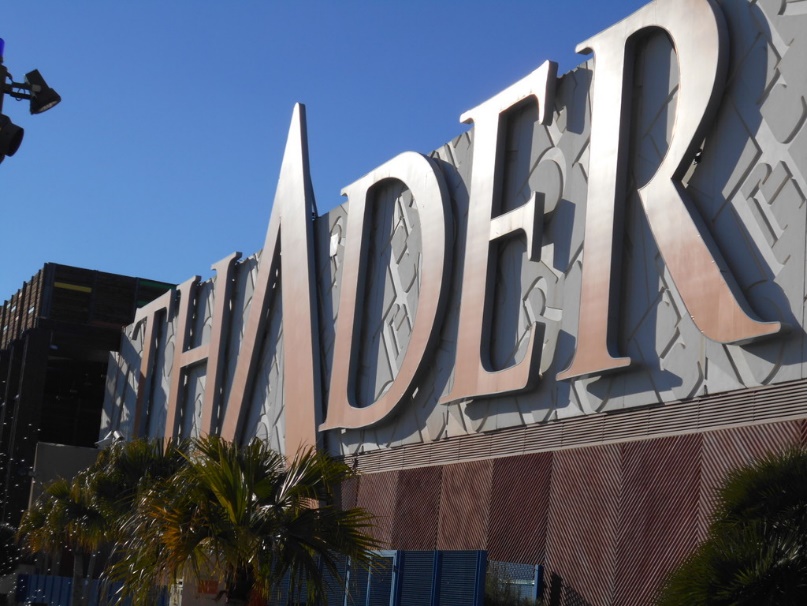 for example we have…
Shopping centers as ‘New condomina’, ‘thader’ or ‘the Tiro’
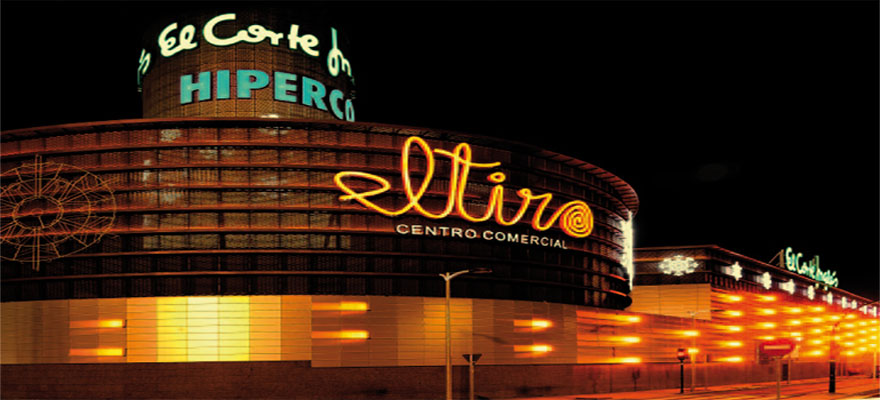 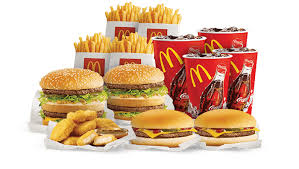 In these shopping centers we have different shops like:
Clothes shops, supermarkets, RESTAURANTS, cinemas, games shops, sport shops, toy shops and a lot of things more. 
In some of them there are  play centers, where there are play machines,  bowlings, VIDEOGAMES…
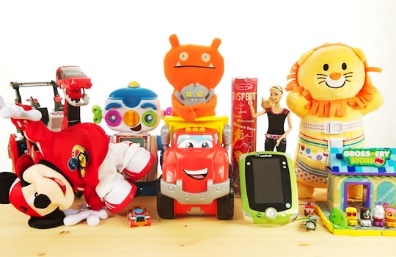 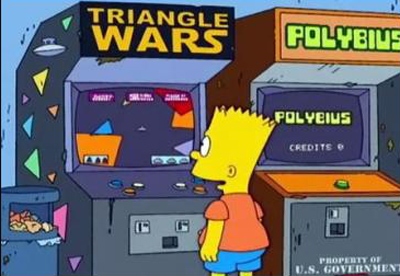 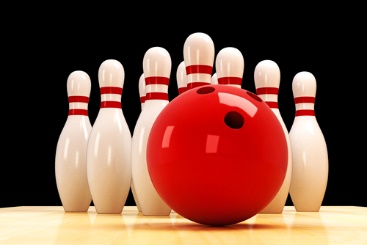 In Murcia there are two important football stadiumS:
New condomina, where real Murcia football team plays
‘the old condomina, where ucam football team plays
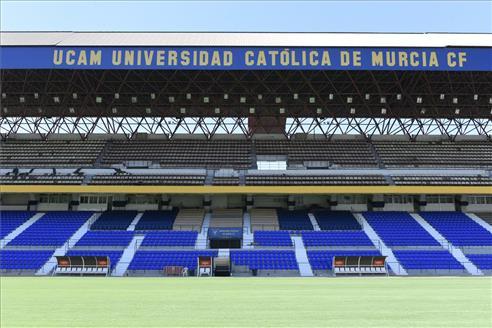 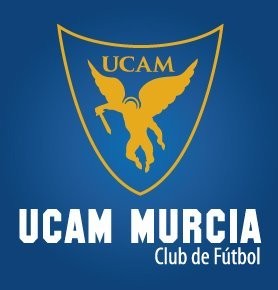 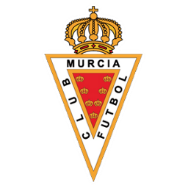 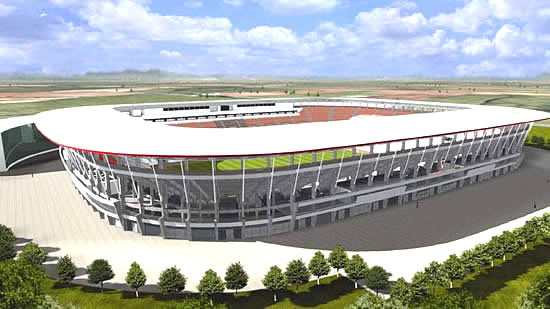 There are two theatres in capital murcia, too
Romea’s theatre
Circus’ theatre
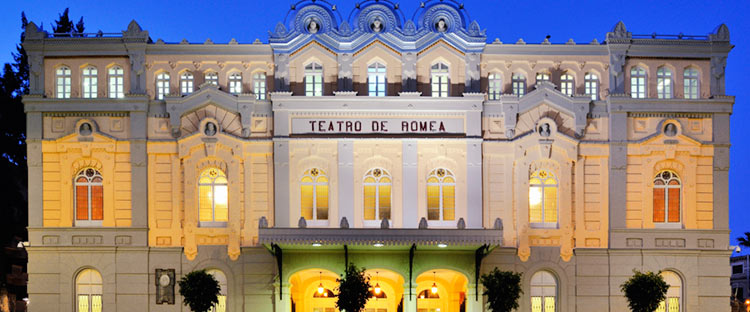 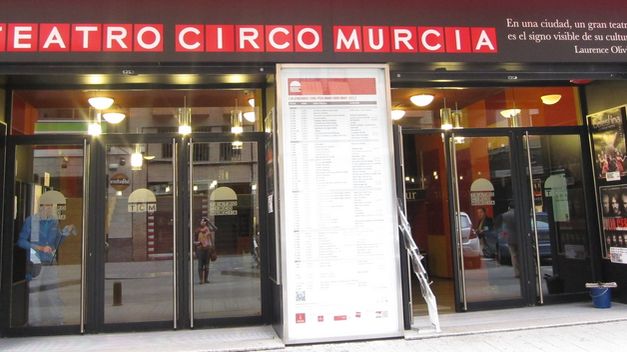 Typical GAMES in Murcia:
Bolos huertanos
petanca
In Murcia many people play these games, but we never have the opportuynity to learn. It looks funny.
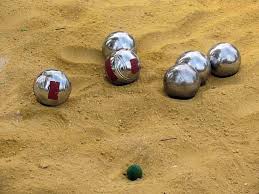 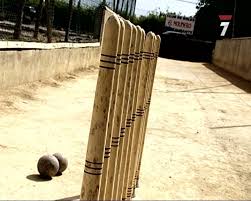 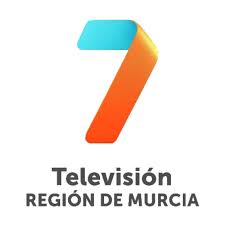 Murcia has a tv channel:
‘7 región de Murcia’. 
We  can find it in seven channel.
The most famous programs presenter is Antonio Hidalgo.
THANK YOU FOR YOUR ATTENTION!
By Pérez beviar, pedro Antonio & Marín Murcia, alejandro
5º a